TRƯỜNG
CHÀO MỪNG THẦY CÔ VÀ CÁC EM
Giáo viên:
Hành vi/việc làm nào dưới đây là nên hay không nên làm?
X
X
X
X
TUẦN 22
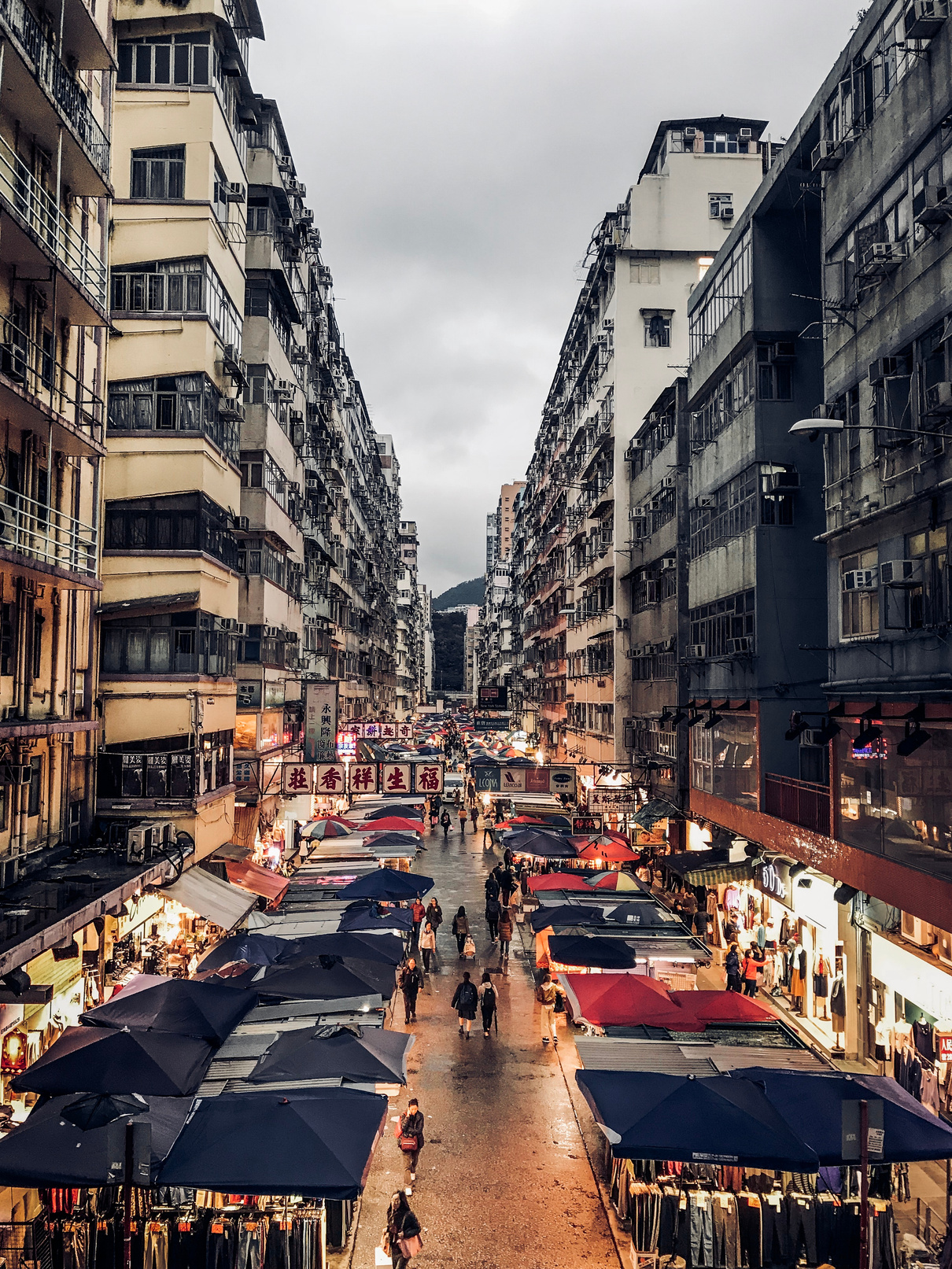 HÀNH VI CÓ VĂN HÓA NƠI CÔNG CỘNG
NỘI DUNG BÀI HỌC
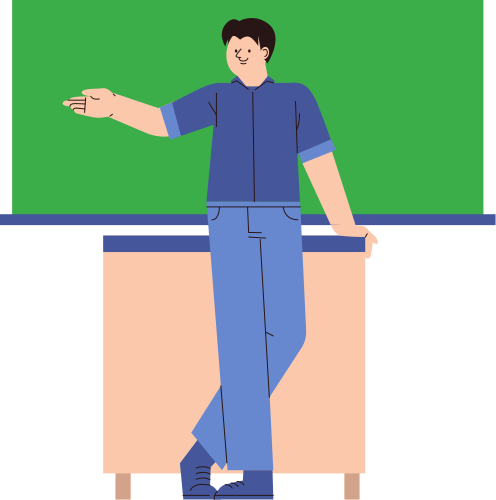 Hoạt động 1: Xác định những hành vi có văn hóa ở nơi công cộng em đã thực hiện

Hoạt động 2: Xác định những biểu hiện của hành vi có văn hóa
HOẠT ĐỘNG 1: XÁC ĐỊNH NHỮNG HÀNH VI CÓ VĂN HÓA Ở NƠI CÔNG CỘNG EM ĐÃ THỰC HIỆN
Quan tâm, giúp đỡ những người bị nạn
Vượt đèn đỏ khi tham gia giao thông
Bỏ rác vào thùng rác
Chen lấn, xô đẩy nhau khi lên xe buýt
Nói chuyện, tranh luận to tiếng ở nơi công cộng
Nhường chỗ cho người già, em nhỏ
Giúp người khiếm thị, người già qua đường
Cãi, đánh nhau xảy ra va chạm,..
X
X
Những hành vi nào dưới đây là hành vi có văn hóa nơi công cộng?
X
X
X
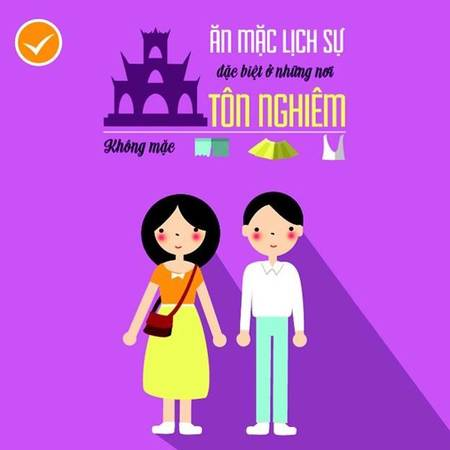 KẾT LUẬN
- Giúp đỡ những người bị nạn;
- Nhường chỗ cho người già, em nhỏ; 
- Giúp người khiếm thị, người già qua đường; 
- Bỏ rác vào thùng tác,... 

=> Là các hành vi ứng xử có văn hoá ở nơi công cộng. Mỗi chúng ta cần gương mẫu thực hiện những hành vi có văn hoá để góp phần làm cho cộng đồng, xã hội của chúng ta ngày càng văn tỉnh hơn.
HOẠT ĐỘNG 2: XÁC ĐỊNH NHỮNG BIỂU HIỆN CỦA HÀNH VI CÓ VĂN HÓA
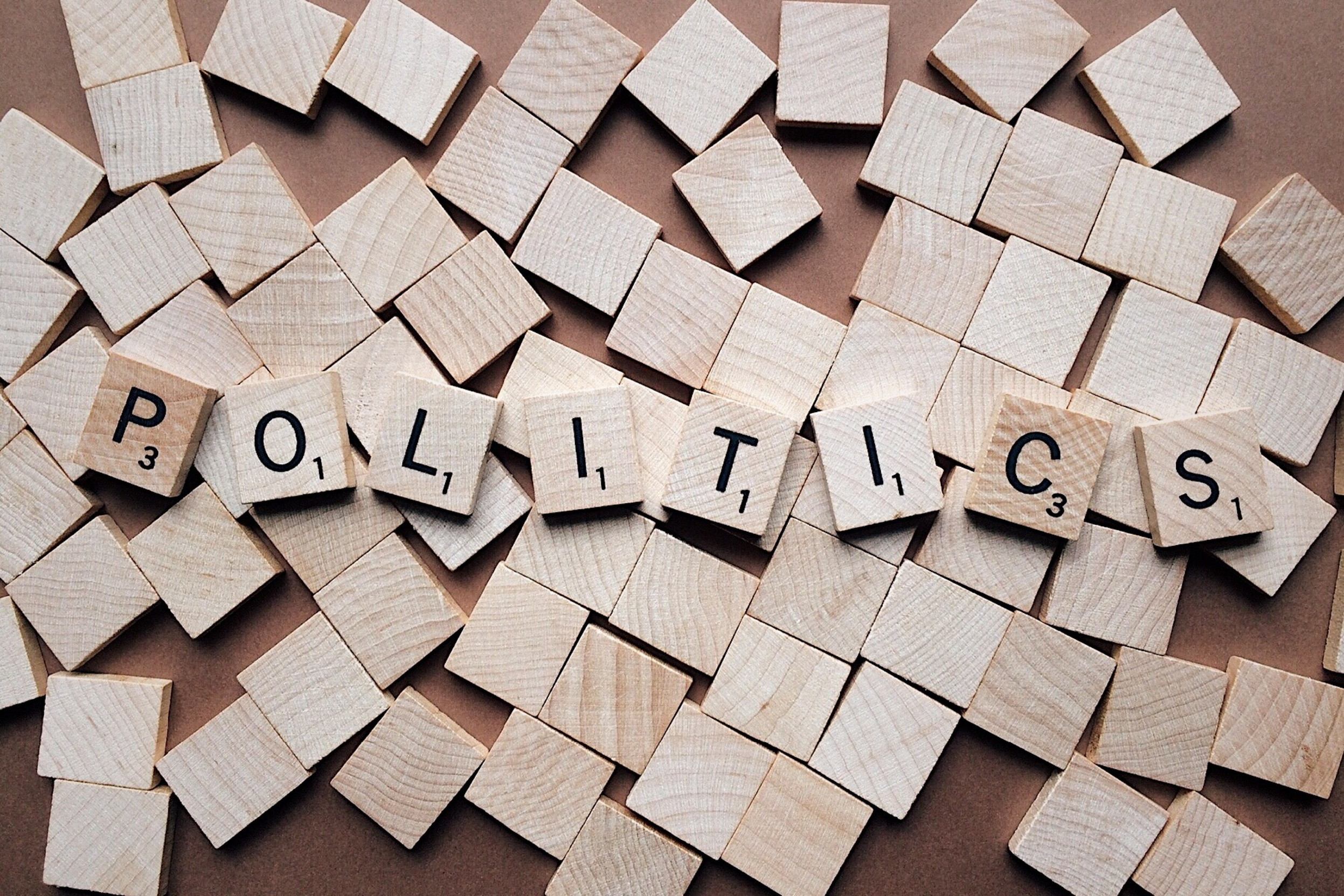 THẢO LUẬN NHÓM
- Thời gian: 5 phút
- Nhiệm vụ: Thảo luận những biểu hiện của hành vi có văn hóa nơi công cộng
Thảo luận những biểu hiện của hành vi có văn hóa nơi công cộng theo gợi ý
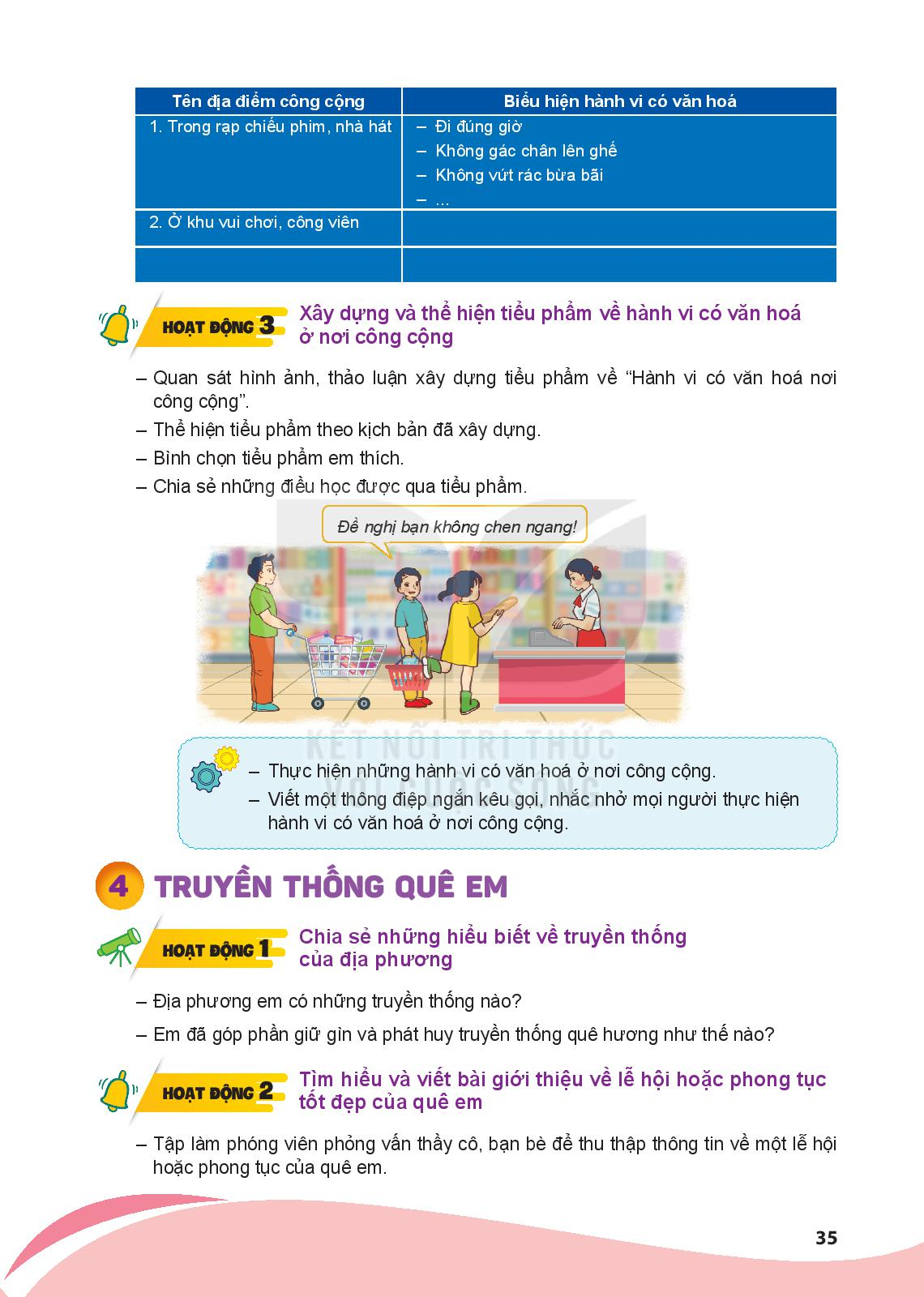 Nhóm 1
Nhóm 2
Nhóm 3
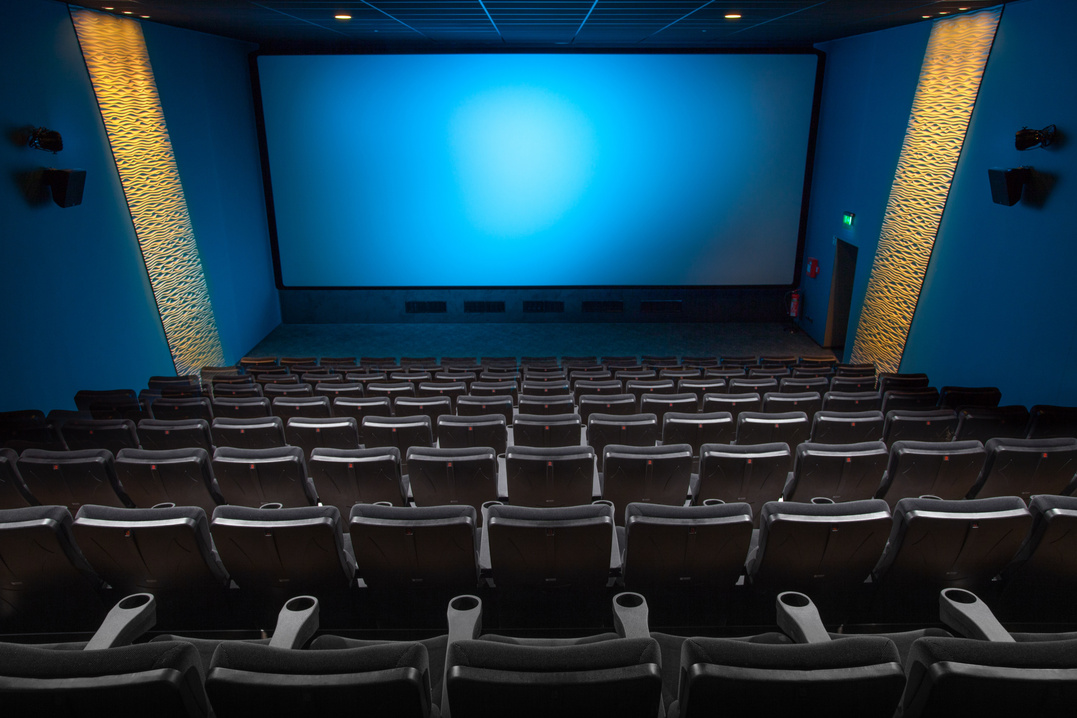 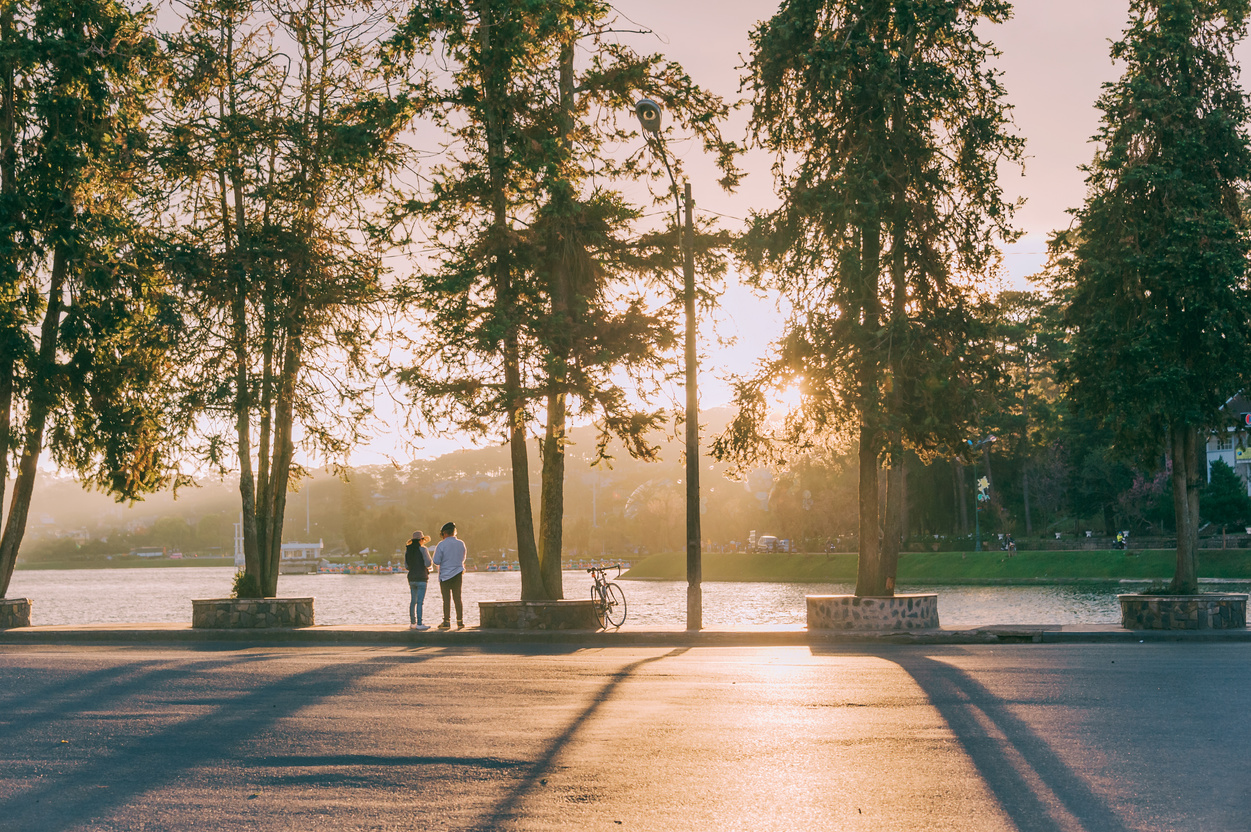 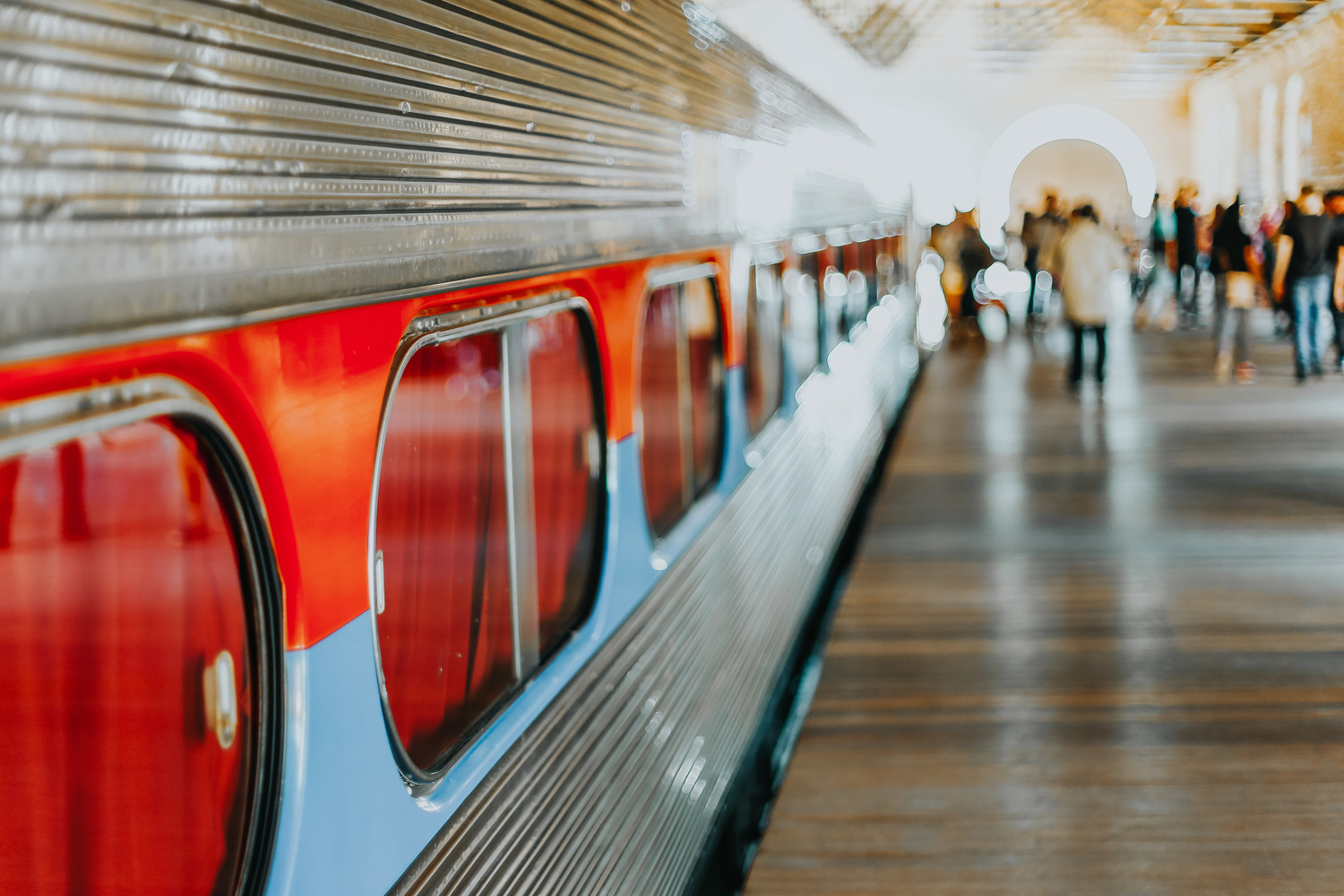 Xác định những biểu hiện của hành vi có văn hoá ở rạp chiếu phim, rạp hát.
Xác định những biểu hiện của hành vi có văn hoá ở khu vui chơi, công viên.
Xác định những biểu hiện của hành vi có văn hoá ở bến tàu, xe; trên tàu, xe.
Nhóm 4
Nhóm 5
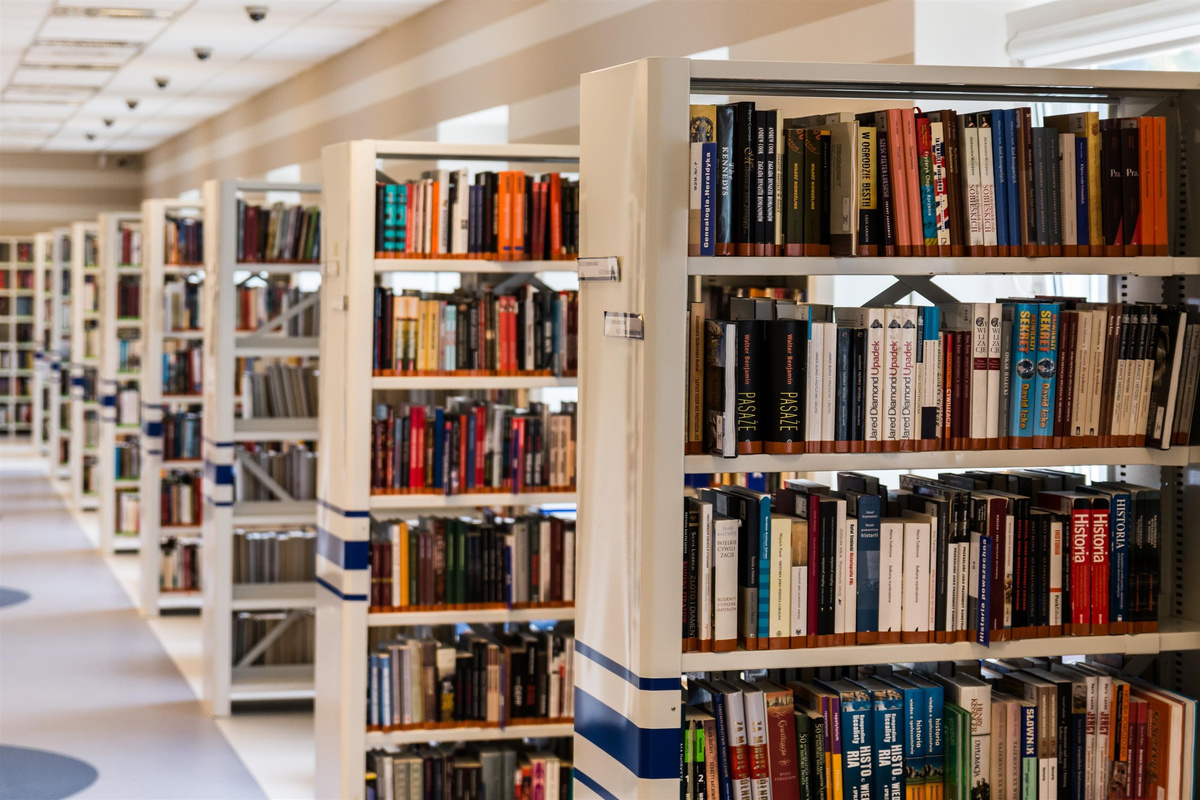 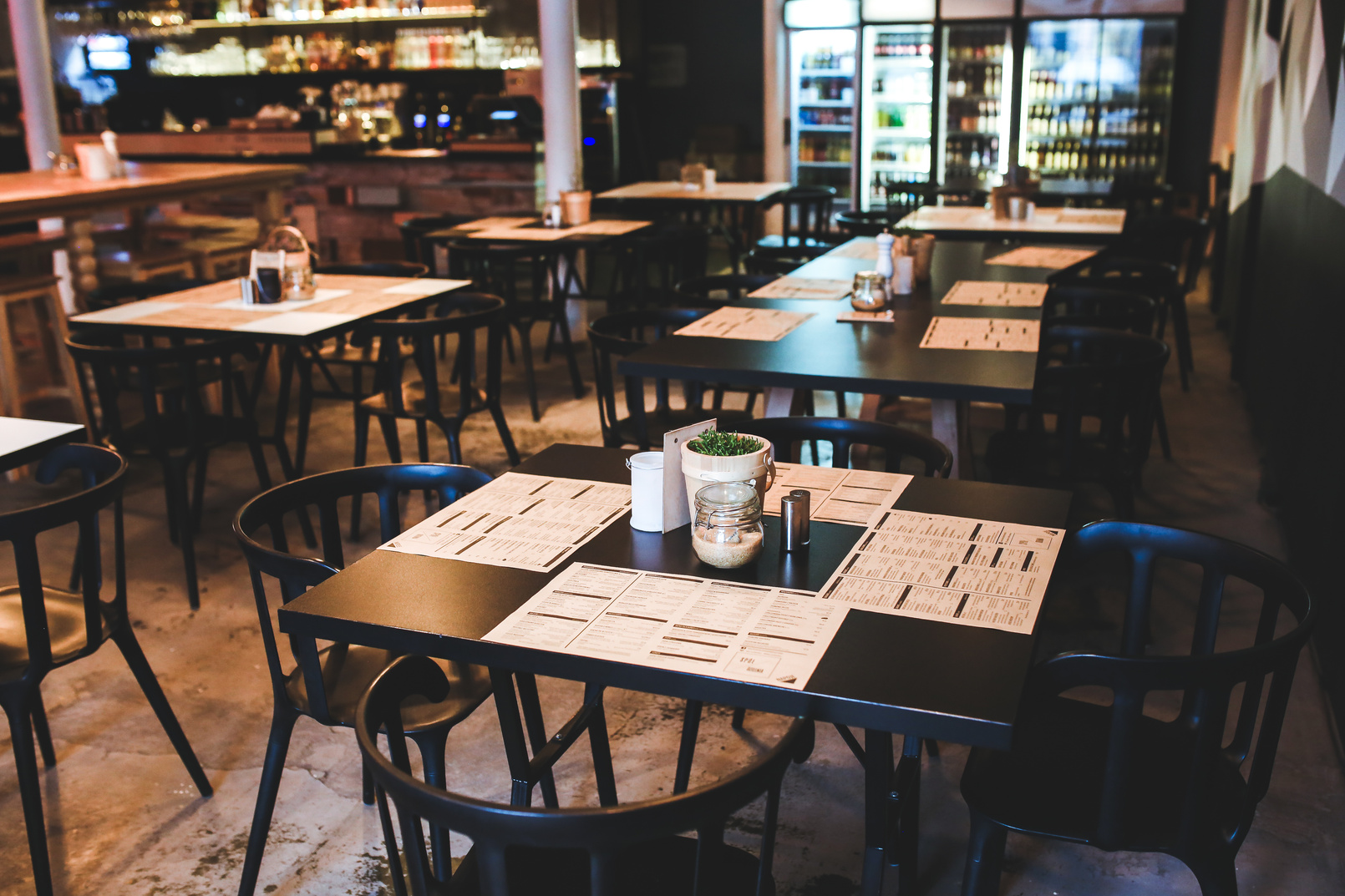 Xác định những biểu hiện của hành vi có văn hoá ở quán cà phê, nhà hàng.
Xác định những biểu hiện của hành vi có văn hoá ở thư viện.
Ở mỗi địa điểm công cộng đều cần thể hiện các hành vi có văn hoá phù hợp
Ví dụ ở trong rạp chiếu phim cần: giữ trật tự, không gác chân lên ghế, không vút rác bừa bãi, không che khuất tâm nhìn của người phía sau, không hút thuốc, không ăn kẹo cao su trong phòng chiếu, không quay phim/ chụp ảnh trong phòng chiếu, tắt chuông điện thoại di động, không mặc quần áo ngủ, quần đùi vào rạp...
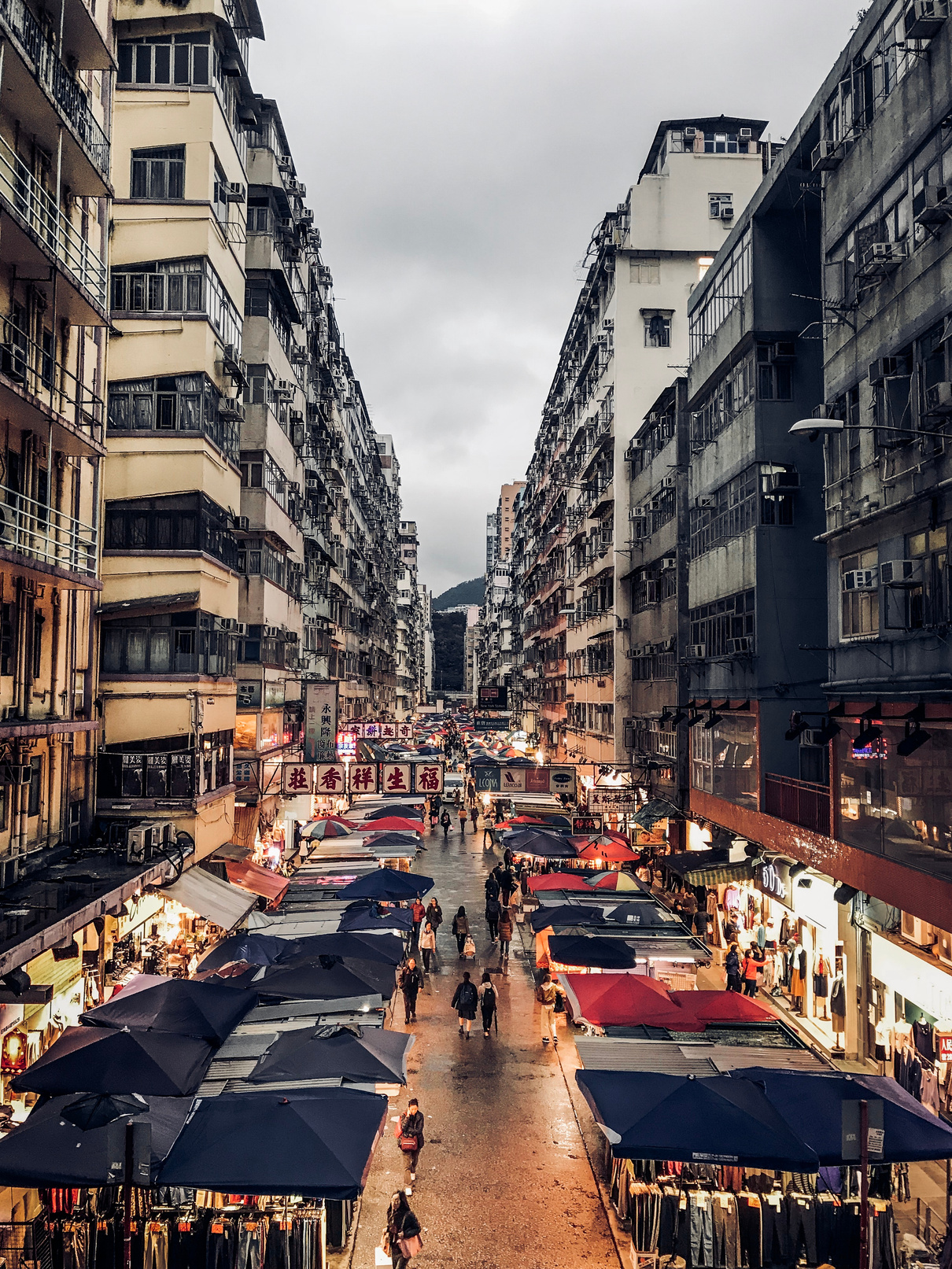 LUYỆN TẬP
Mỗi nhóm thảo luận để xây dựng kịch bản cho tiểu phẩm với chủ để “Hành vi có văn hoá nơi công cộng”.
Quan sát hình ảnh, thảo luận xây dựng tiểu phẩm về "hành vi có văn hóa nơi công cộng"
- Thể hiện tiểu phẩm theo kịch bản đã xây dựng
- Bình chọn tiểu phẩm em yêu thích
- Chia sẻ những điều học được qua tiểu phẩm
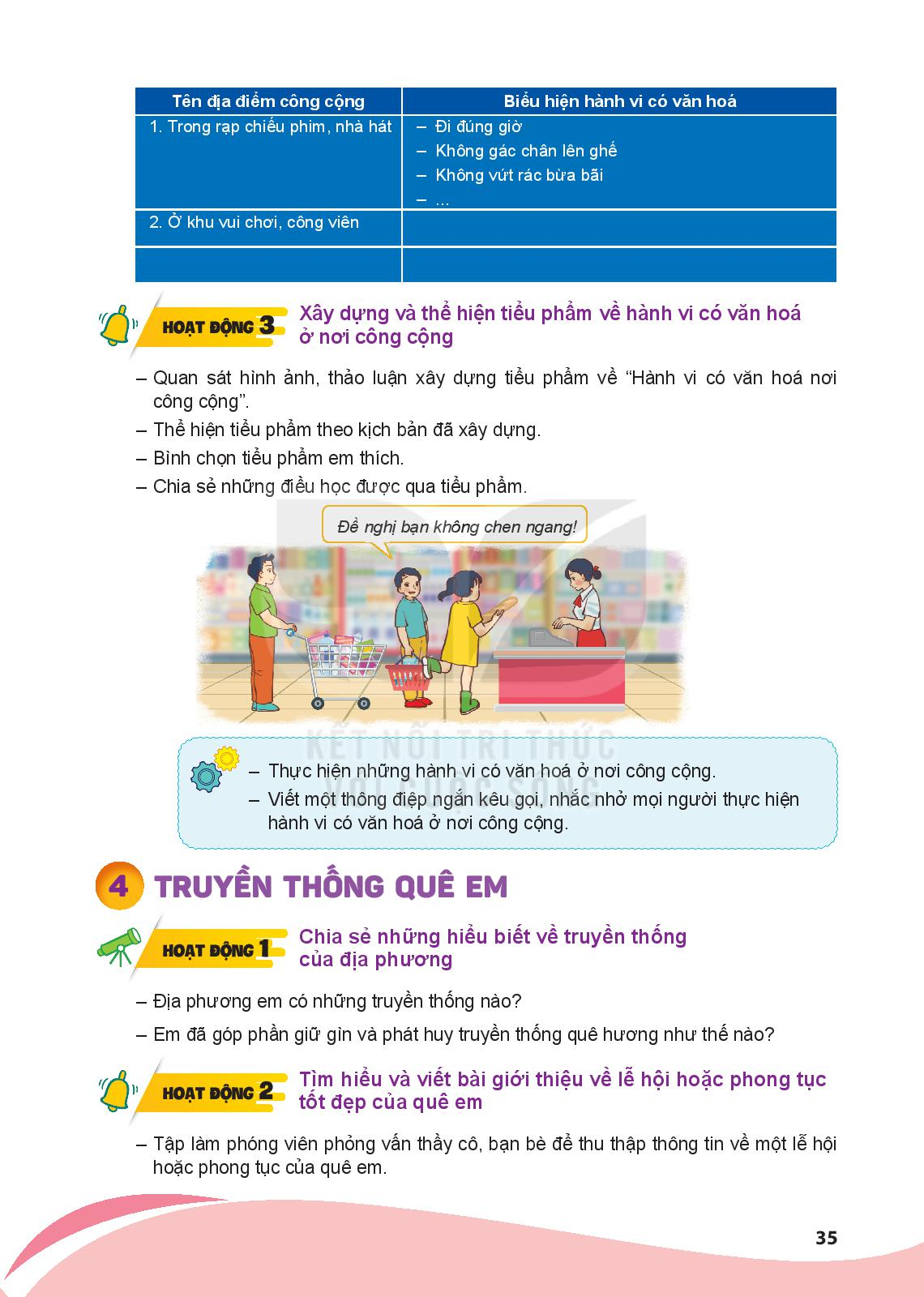 VẬN DỤNG
- Thường xuyên thực hiện ứng xử có văn hoá nơi công cộng.
- Ghi lại những hành vi có văn hoá mà HS đã thực hiện ở nơi công cộng theo mẫu:





- Viết một thông điệp ngắn kêu gọi, nhắc nhở bạn bè, người thân cư xử có văn hoá ở nơi công cộng.
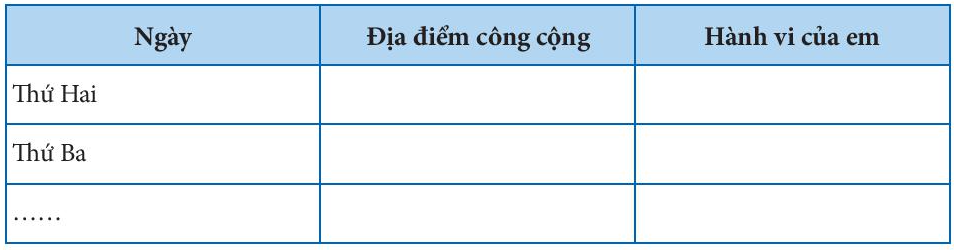 KẾT LUẬN CHUNG
Thực hiện hành vì có văn hoá ở nơi công cộng không chỉ là yêu cầu đối với tất cả công dân trong xã hội nhằm xây dựng cộng đồng, xã hội văn minh mà còn là biểu hiện của người có văn hoá, có trách nhiệm với xã hội, cộng đồng. Mỗi chúng ta hãy tự giác thực hiện các hành vi có văn hoá ở nơi công cộng.
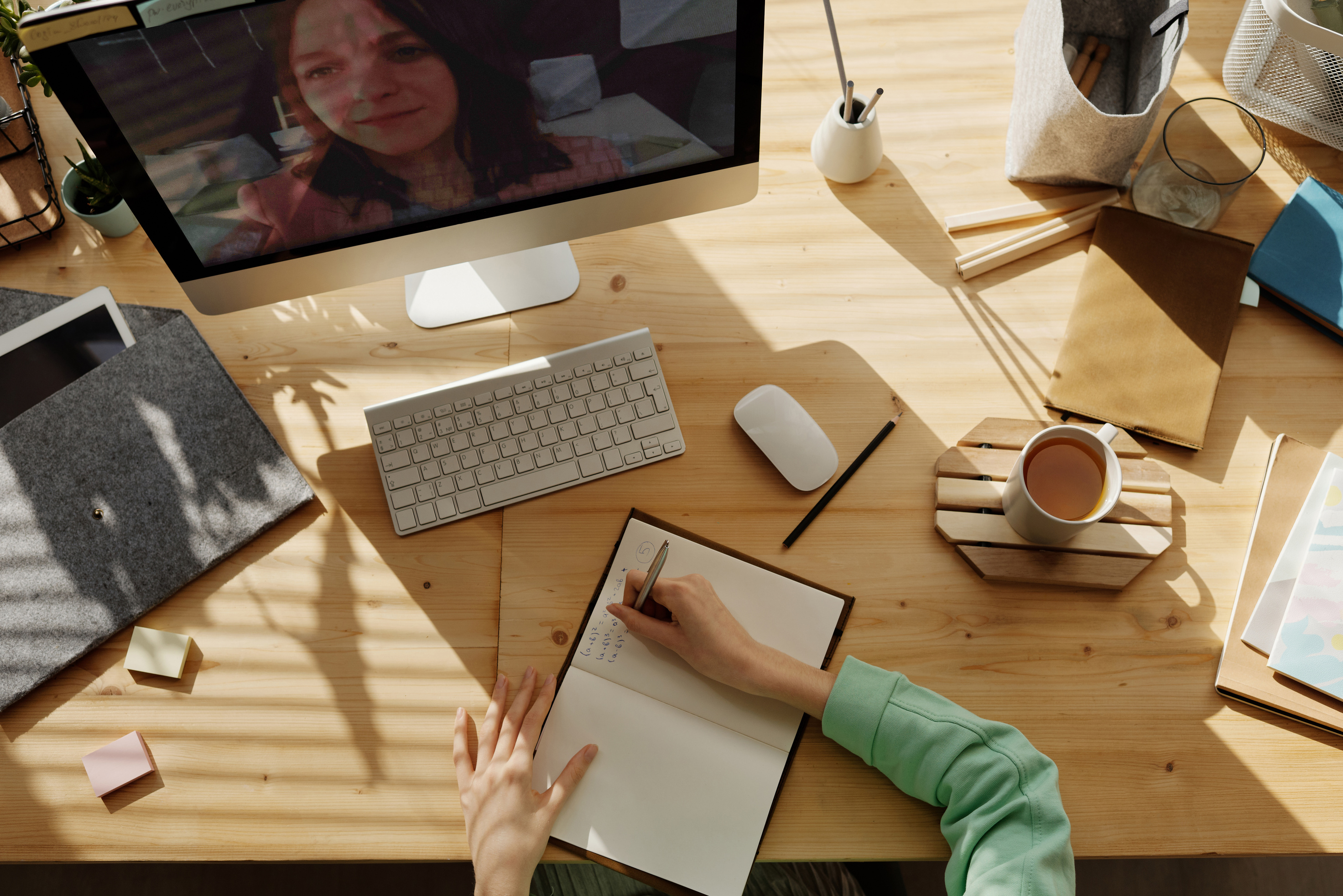 01
02
03
Ôn tập lại bài học
HƯỚNG DẪN VỀ NHÀ
Chia sẻ lại bài học cho gia đình, bạn bè
Chuẩn bị tiết học sau: 
Truyền thống quê em